Птицы.
(узнай по части тела)
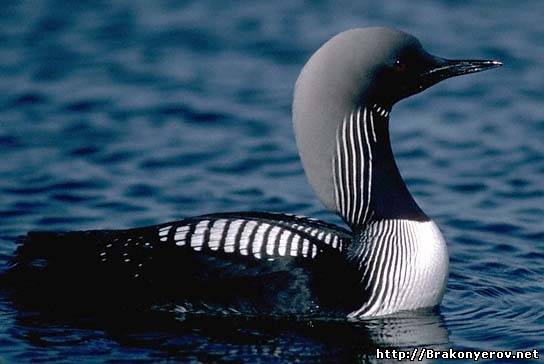 Гагара
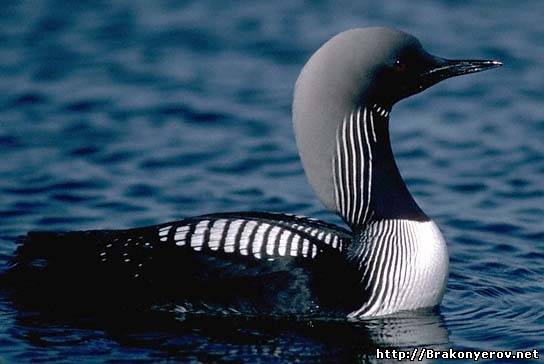 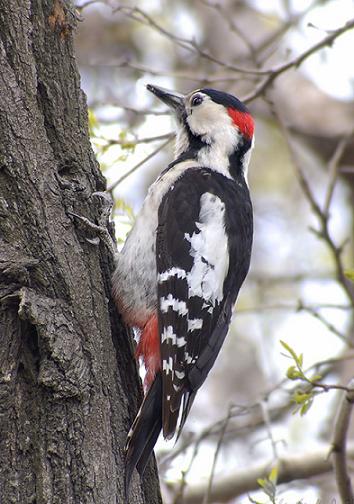 Дятел
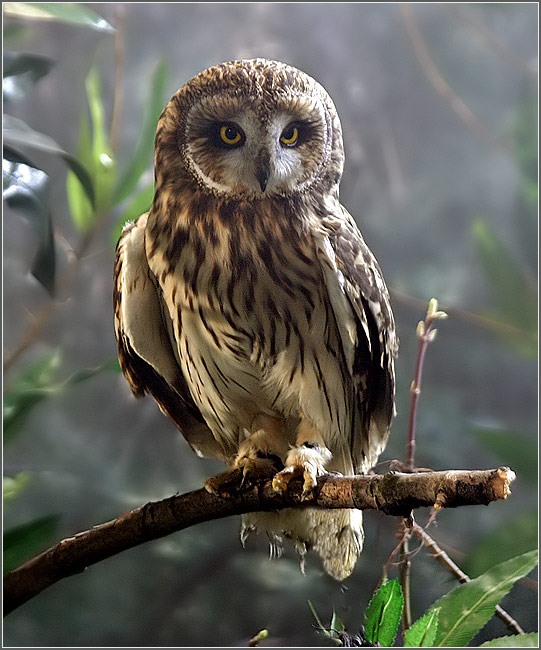 Сова
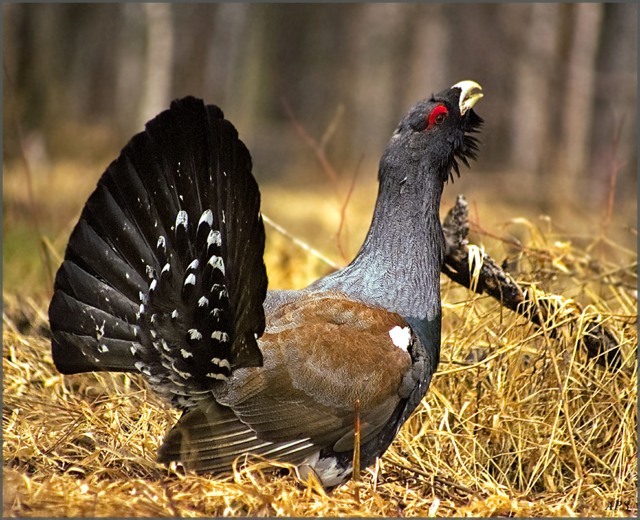 Глухарь
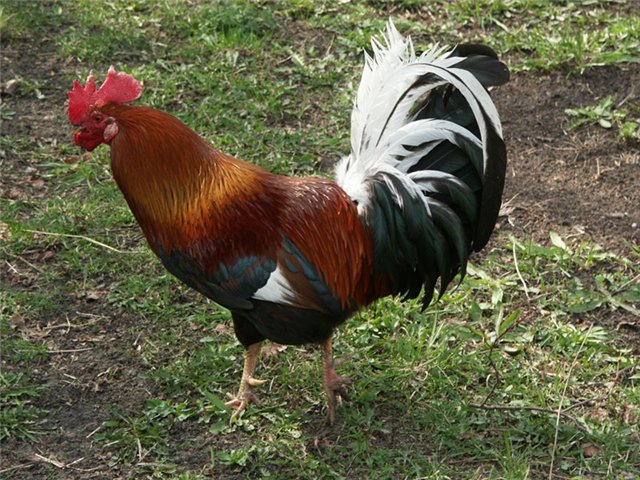 Петух
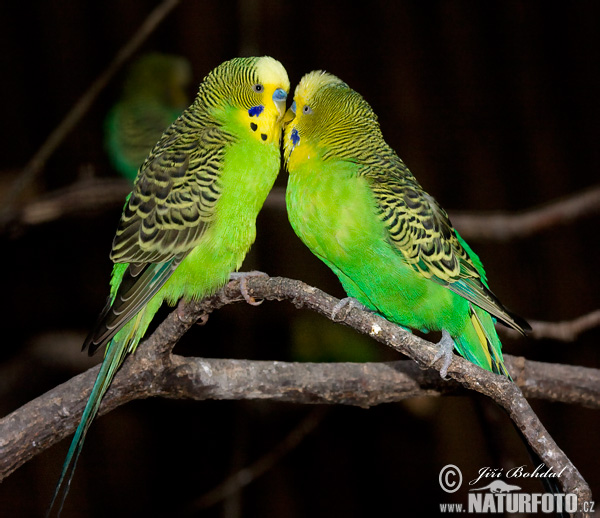 Волнистый попугай